Geometry Unit 6
Properties of Parallelograms
Warm-up
What’s a Quadrilateral?
4 Sides
4 Angles
Examples: 
Squares
Rectangle
Trapezoid
Rhombus
Parallelogram
Properties of Parallelograms
Content Objective: Students will be able to identify and use the properties of parallelograms to solve for variables.

Language Objective: Students will be able to write equations using the properties of parallelograms, using them to solve for variables.
About Parallelograms
A Parallelogram (    ) is a quadrilateral with both pairs of opposite sides parallel.





The following theorems state some common properties of parallelograms…
Theorem 5-1
H
G
4
1
2
3
E
F
CPCTC
ASA
Theorem 5-2
Theorem 5-2: Opposite angles of a parallelogram are congruent.






Added Information: The consecutive angles (angles that are next to each other in the diagram) are _______________.

*No Proofs for these*
H
G
E
F
Supplementary
Theorem 5-3
Theorem 5-3: Diagonals of a parallelogram bisect each other.


Added Vocab: A Diagonal is a line that connects each angle in a quadrilateral to the angle ______  from it.
Across
H
G
J
E
F
Theorem 5-3 Cont.
1
3
4
2
H
G
CPCTC
J
ASA
E
F
Practice with the Properties
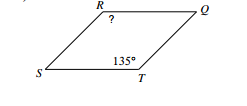 Practice with the Properties
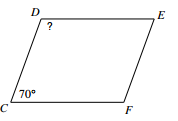 Practice with the Properties
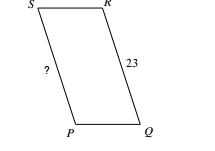 Practice with the Properties
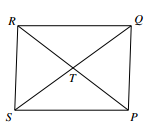 Practice with the Properties
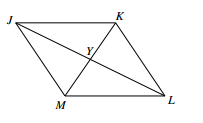 Practice with the Properties
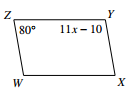